PPuubblliicc RReellaattiioonnss
Nature of	PR
PR is essentially defensive

It is a corporate armour that a company can wear which would protect a company during  adverse times

Public Relations can also be defined simply as the practice of managing communication  between an organization and its public.
PR OFFICER
The public relations officer (PRO) or chief communications officer (CCO) or corporate communications officer is the head of communications, public relations, and/or public affairs in an organization.
duties
Public relations officers are responsible for managing the reputation of a company. 
planning PR campaigns and strategies. monitoring the public and media's opinion of your client or employer.
writing and editing leaflets/brochures, press releases, speeches, newsletters, websites and social media.
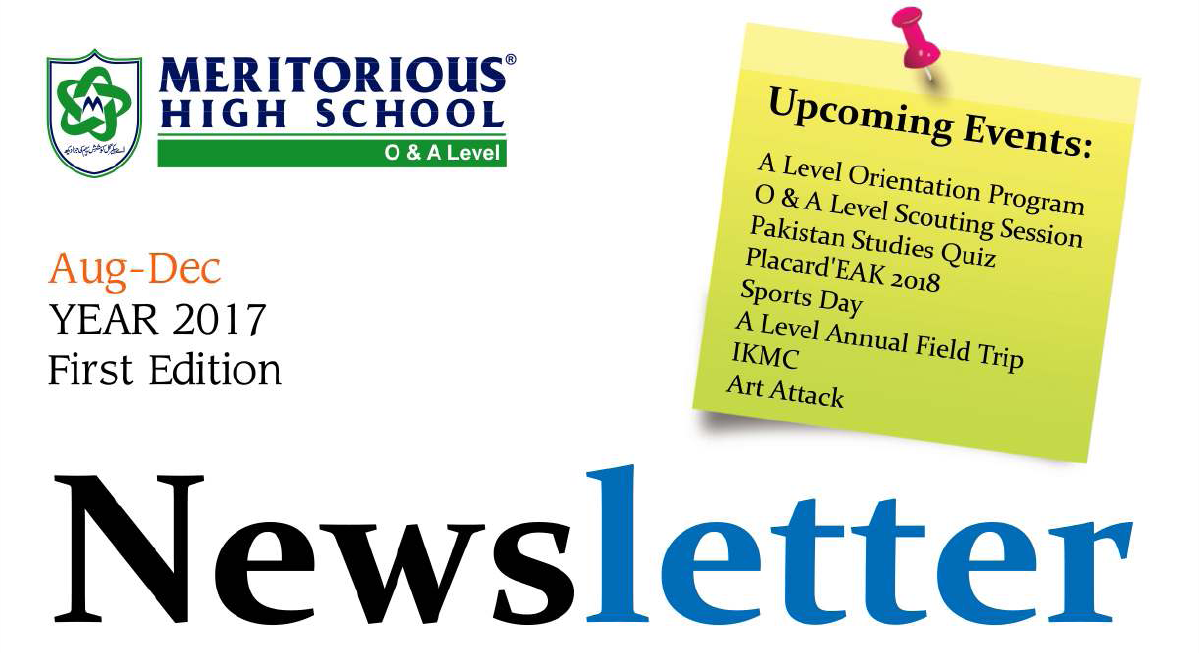 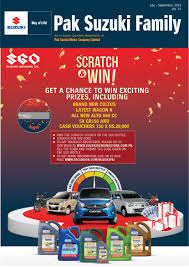 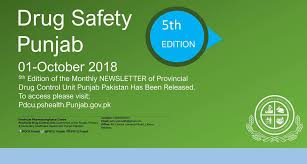 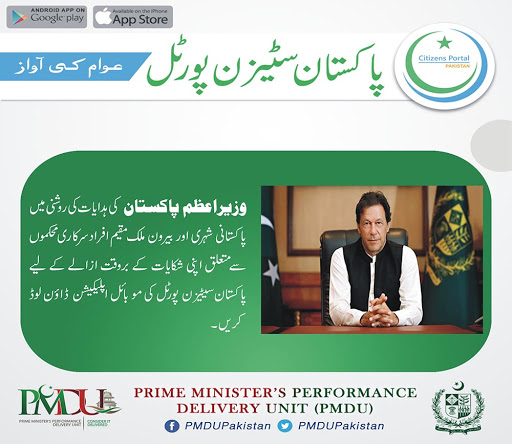 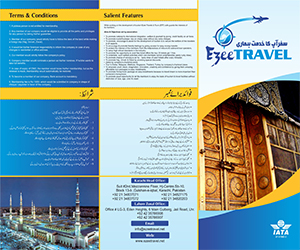 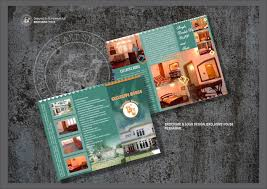 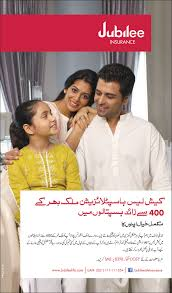 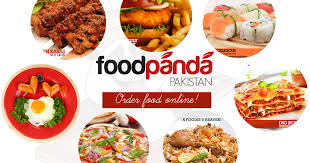 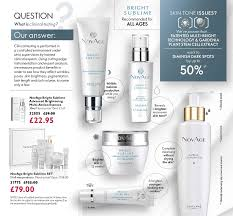 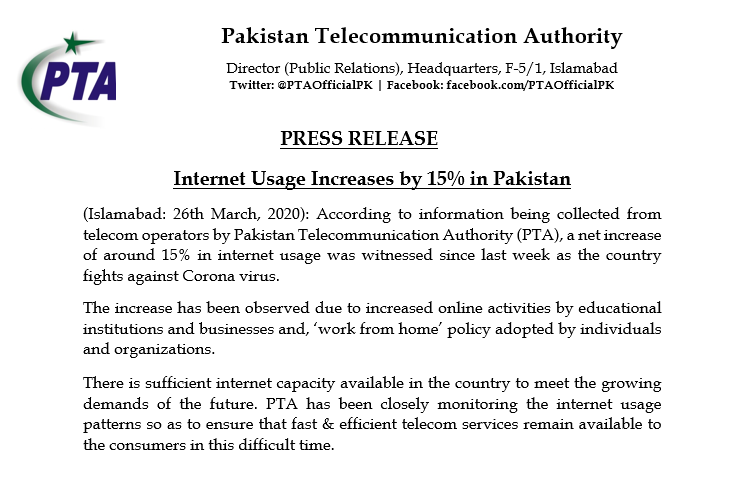 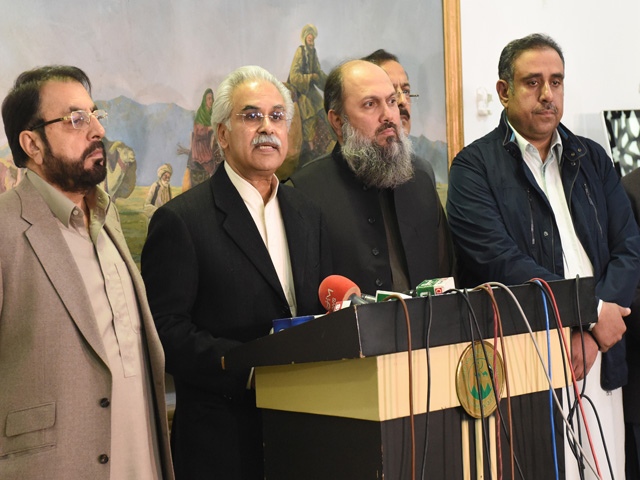 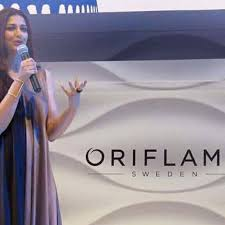 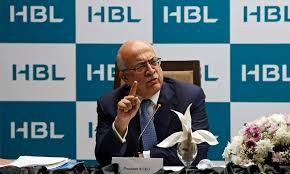 Uses of PR
Customer complaints and redressal
It is an opportunity to cement relations with the customer
Very important in the service and hospitality industry
Combating rumours/ falsehoods
Confront and disclose facts in media
Give the positive side of the story
Capitalize on rumour to your benefit
Rumour can be dismissed as ridiculous
Thank  You